Welkom bij;
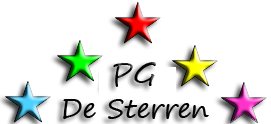 Pubergroep De Sterren
Voor WIE?
Pubers vanaf groep 7 tot en met 3e klas V.O. 
die fysiek mobiel zijn 
& 
in een (kleine) groep kunnen functioneren.
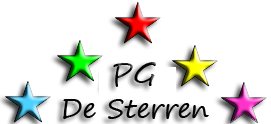 DOEL van de Pubergroep;
Vergroten van zelfstandigheid en zelfredzaamheid;

-  Praktische vaardigheden
Sociale vaardigheden
Persoonlijke doelen
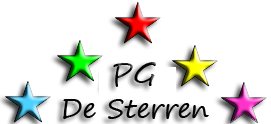 Verschil BSO / Pubergroep
Oudere leeftijd
Eigen inbreng en verantwoordelijkheid over het programma
Eigen budget
Samen verantwoordelijk voor de ruimte en spullen
Meer vrijheid en verantwoordelijkheid tijdens activiteiten
Schermvrijheid / eigen mobiel
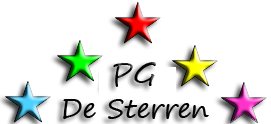 Praktische vaardigheden
ADL vaardigheden;
A1 Ontspanning
A2 Zinvolle activiteit 
     (hobby, sport / beweging)
A3 Lichamelijke hygiëne 
A4 Reizen
Niet ADL vaardigheden;
B1 Budget en budgetbeheer
B2 Internet 
B3 Gebruik van apps 
     en digitale media
B4 Persoonlijke verzorging
B5 Omgaan met eigen emoties
B6 Sociale vaardigheden 
B7 Koken & voeding
B8 Sexuele voorlichting
B9 Opruimen & schoonmaken
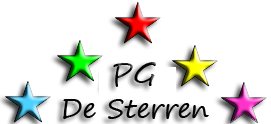 Sociale vaardigheden
Vanuit praktische vaardigheden;
B5 Omgaan met eigen emoties
B6 Sociale vaardigheden 

Maar ook;
Hoe gedraag je jezelf binnen een groep?
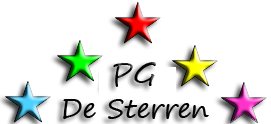 Persoonlijke doelen
Wat vind je zelf echt nog lastig soms?
Bijvoorbeeld;
Omgaan met regels en afspraken
Taalgebruik
Je grenzen aangeven
Luisteren naar grenzen van een ander
…………………………..
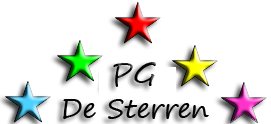 Verslaglegging
Vastleggen van het dagverslag

Scoren op de aan bod gekomen vaardigheden

Nieuw: 
Twee keer per jaar een evaluatie met de puber 
op grond van vaardigheden en doelen. De puber én
de begeleider maken samen dit verslag.
Praktisch
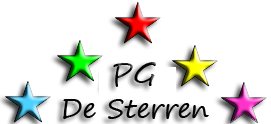 Locatietelefoon; 06-19852434

Openingstijden;
Dinsdag & donderdag;
Schoolweken 		14.00 – 17.30
Vakantieweken 	09.00 – 17.00

   50 weken per jaar geopend, middelste 2 weken van de zomervakantie (regio zuid) gesloten.
Regels & afspraken
Pubercontract 
Voor zowel pubers als begeleiding

Afspraken over wat we wel en niet doen, hoe we
met elkaar omgaan, wat consequenties ergens 
van zijn.

(op aanvraag verkrijgbaar)
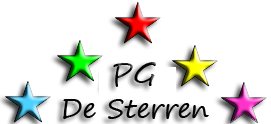 Regels & afspraken
Budgetafspraken 
€1,- 		p.p.p.d. schoolweken
€7,50		p.p.p.d. vakantieweken

Wat er wél en niet gekocht mag worden

Een eigen (fysieke) kas met geld
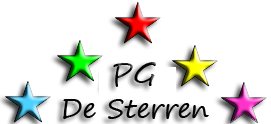 Programma (2 maandelijks)
Activiteiten vanuit de pubers
Activiteiten vanuit de begeleiders

Doel: Werken aan vaardigheden én plezier hebben!

Voorbeeld: 
ACTIVITEITEN WEEK 46 tot en met 01
Datum  		Activiteit  			Bijz.? 
(46) Di 12-11 	Sonsbeek				
(46) Do 14-11 	Rozet				
(46) Di 19-11	Sneeuw maken			Trek oude kleren aan!
(47) Do 21-11	PC – dag				Neem evt je laptop mee!
(47) Di 26-11	Pokémon Go 			
(47) Do 28-11	Mediamarkt 			
(48) Di 03-12 	Gelukskoekjes maken 		
(48) Do 05-12	 Suprise / gedichten – 5 dec 	
(48) Di 10-12	 Sportmiddag (Rijkeswoerd, OV)
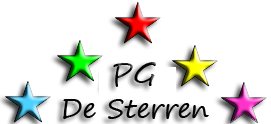 Zijn er nog vragen?
Bedankt dat jullie er waren!
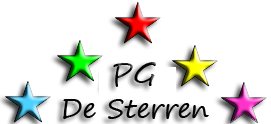